_
Emprendedores sociales
Perfil de usuario
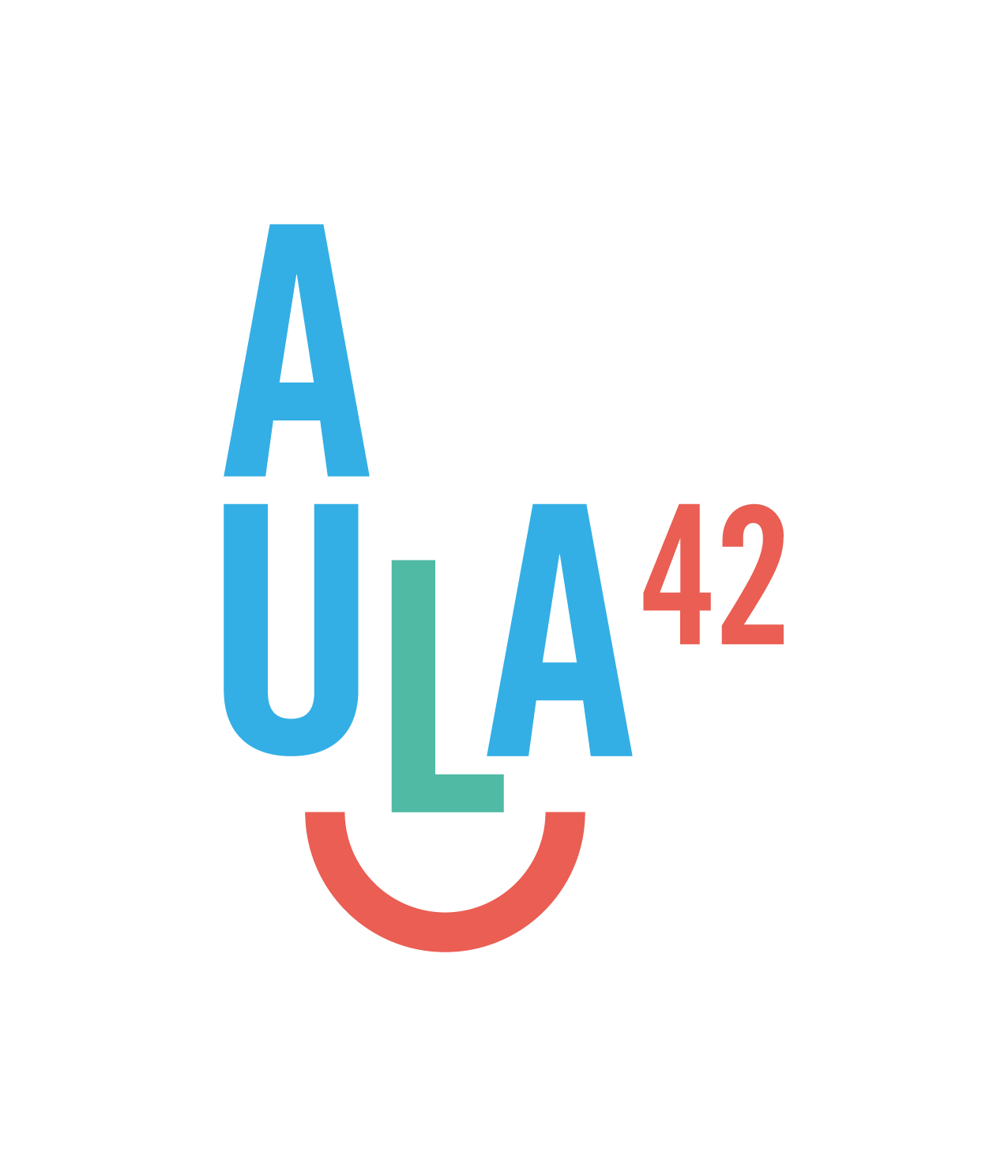 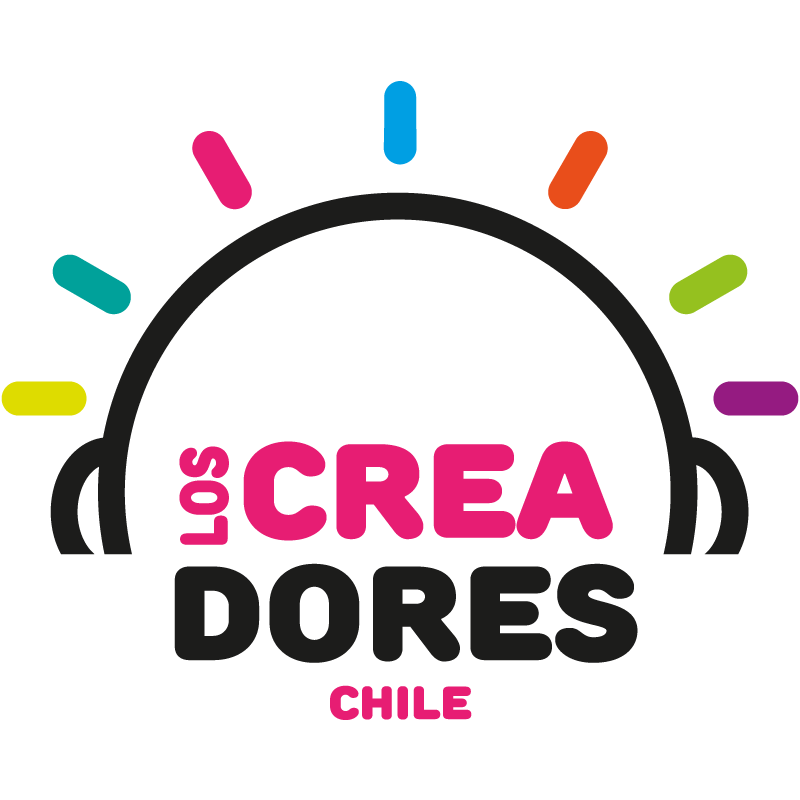 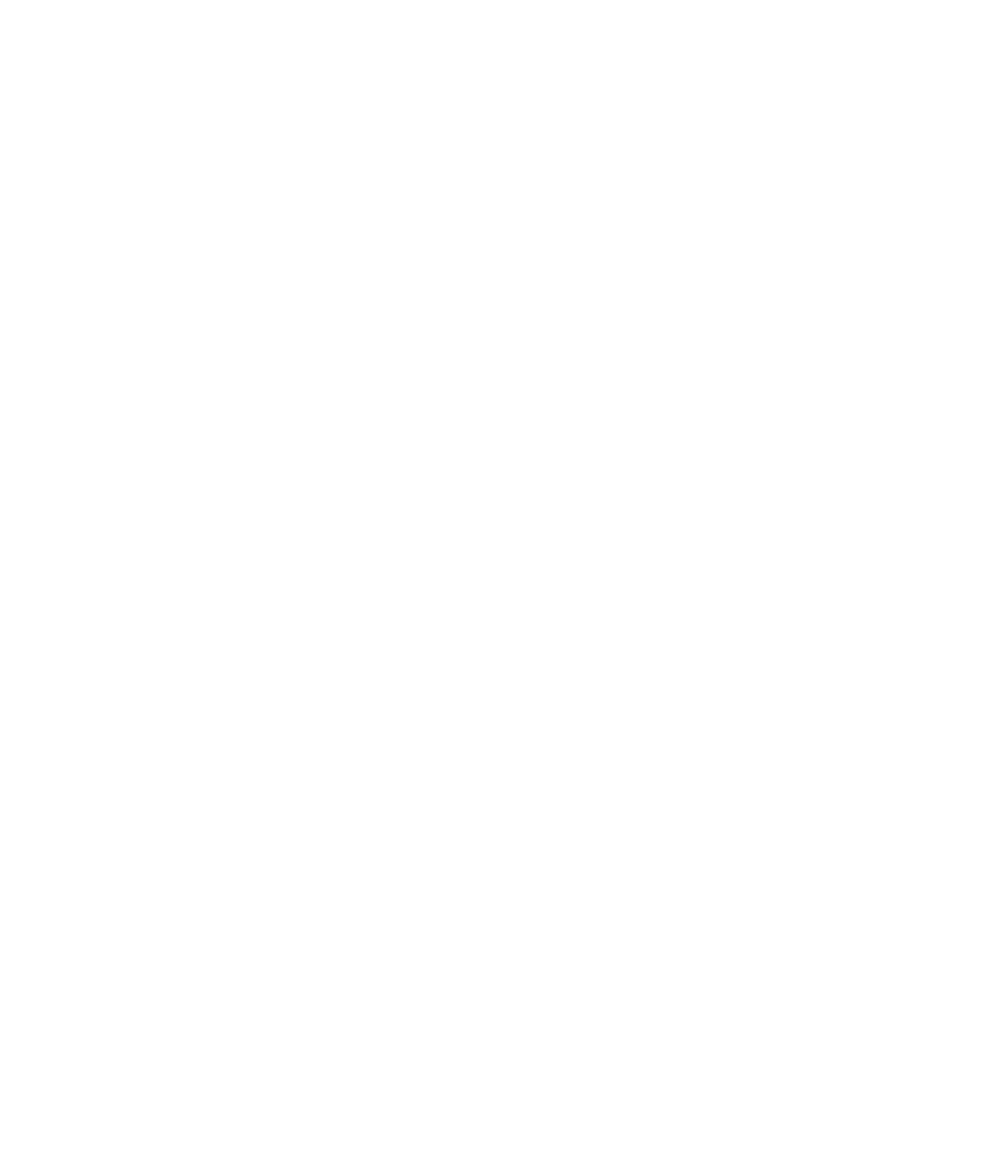 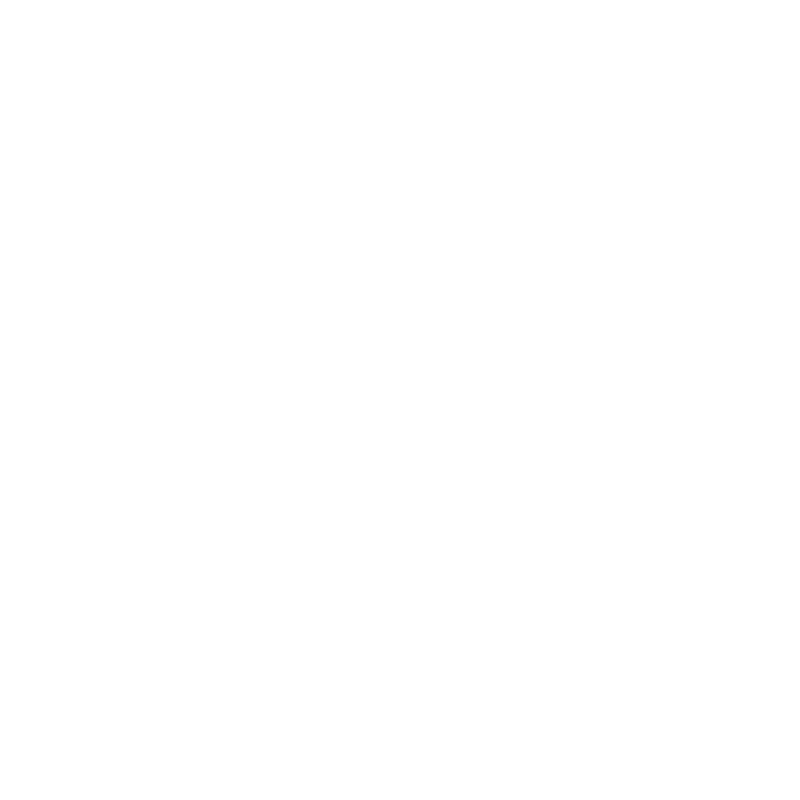 Emprendedores sociales / Perfil de usuario
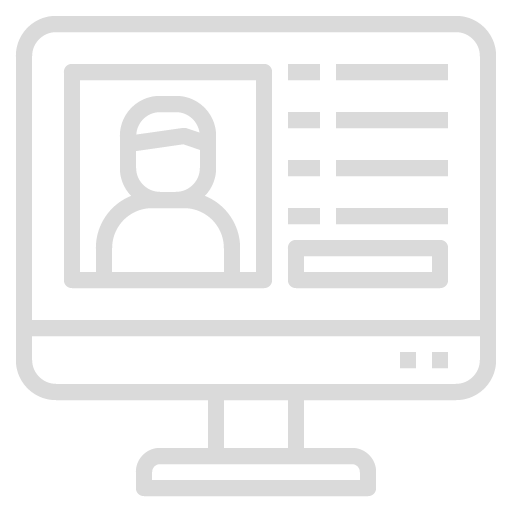 Características: datos relevantes, por ejemplo edad, dónde vive, profesión/ocupación, etc.

Puntos de dolor: miedos o preocupaciones que tiene tu usuario en relación al problema identificado.  

Deseos y metas: aspiraciones del usuario relacionadas al problema identificado.
Perfil de usuario

El perfil de usuario es una representación que sirve para visualizar y empatizar con tu usuario promedio.
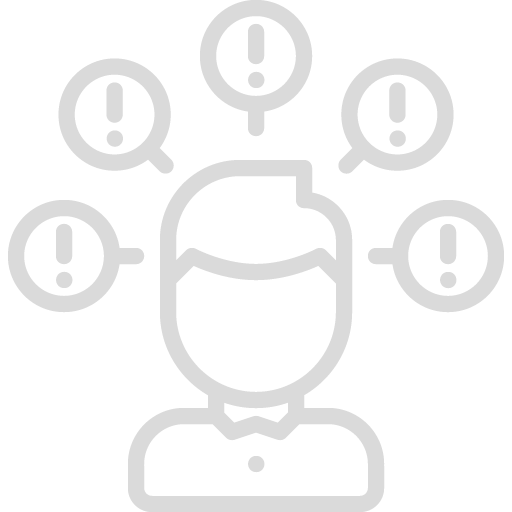 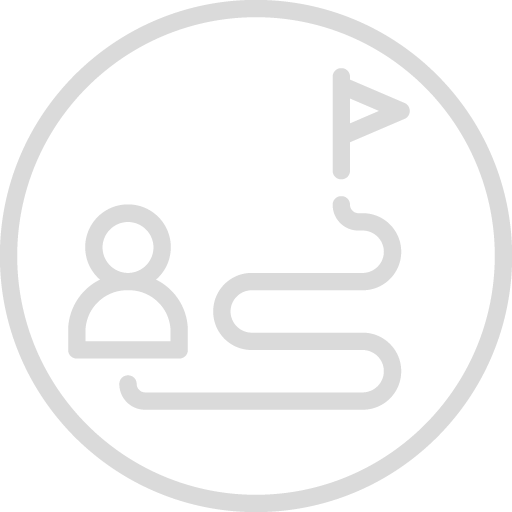 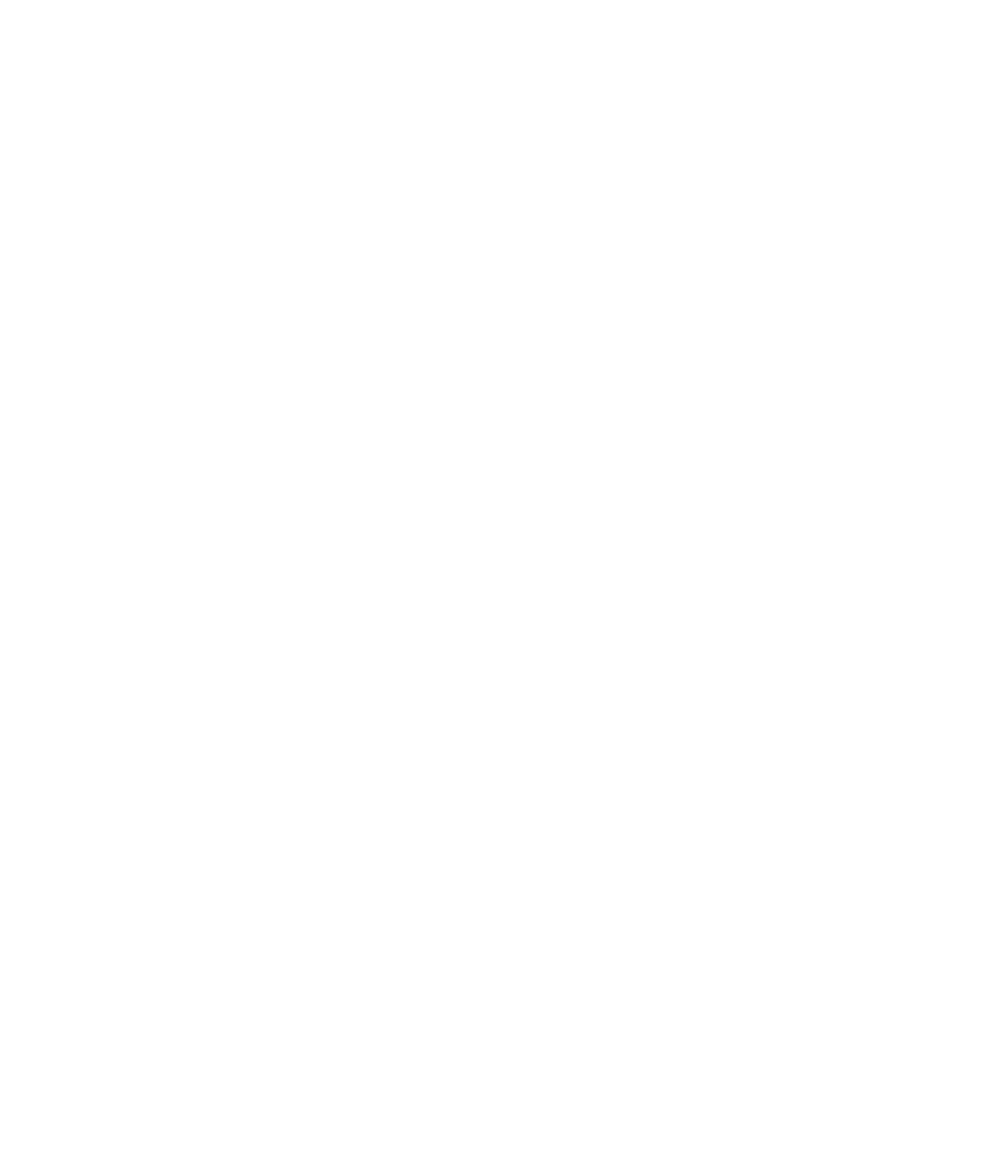 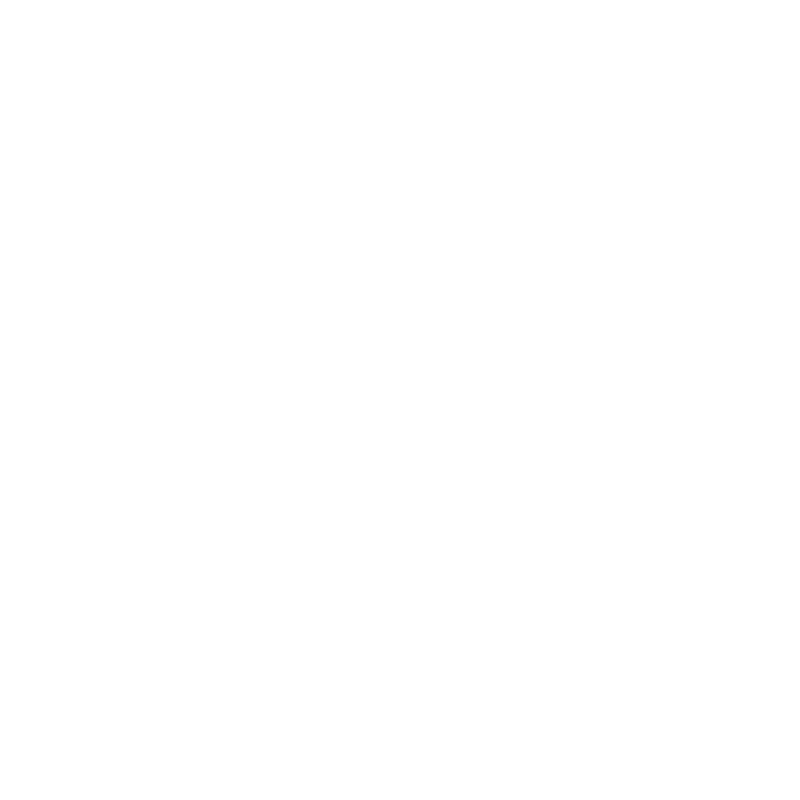 Emprendedores sociales / Perfil de usuario
Ejemplo 1: Don Eladio
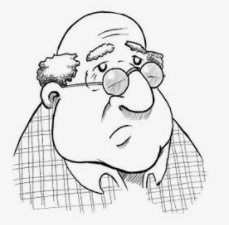 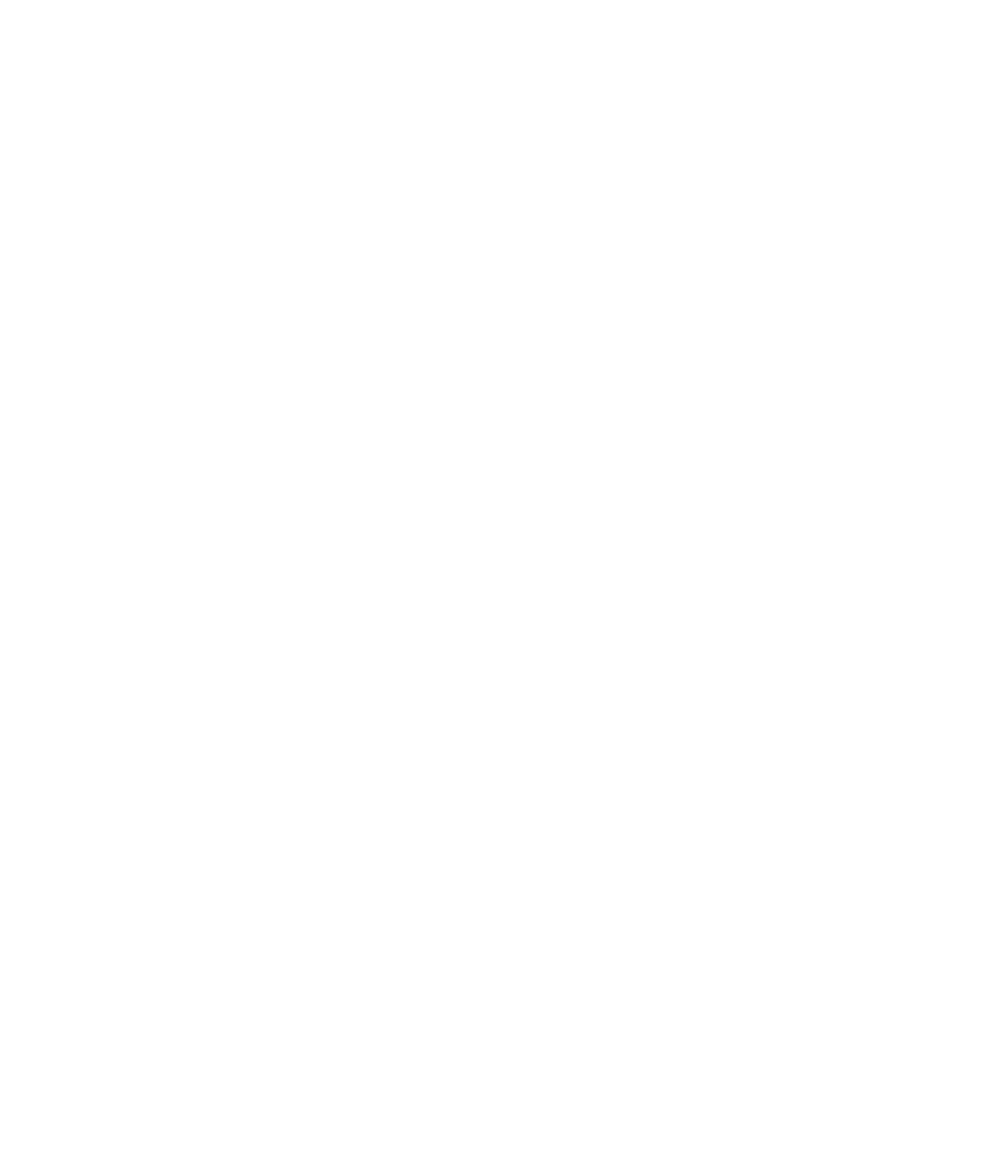 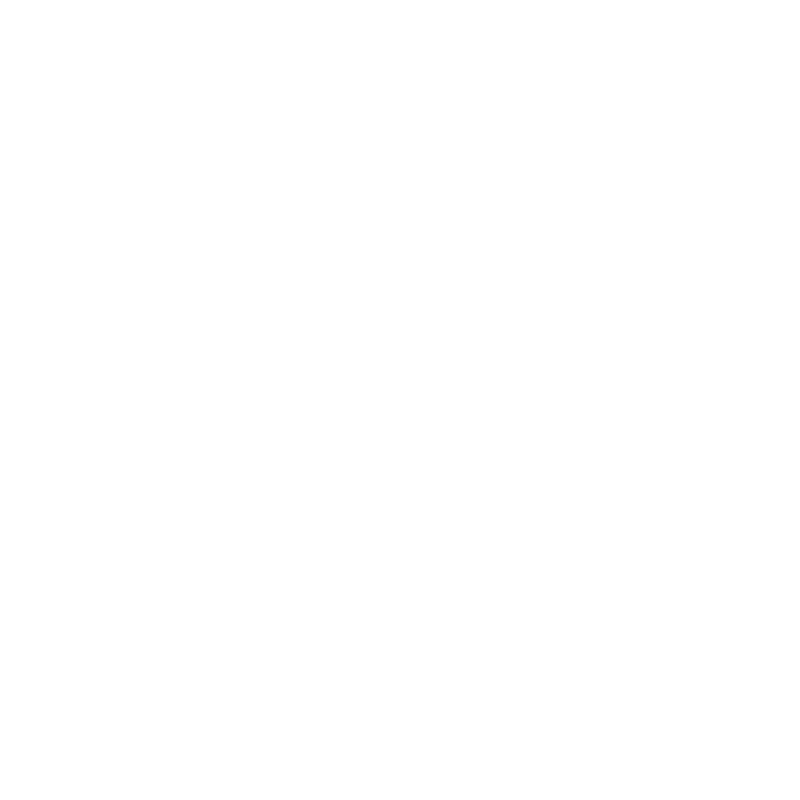 Emprendedores sociales / Perfil de usuario
Ejemplo 2: Sara
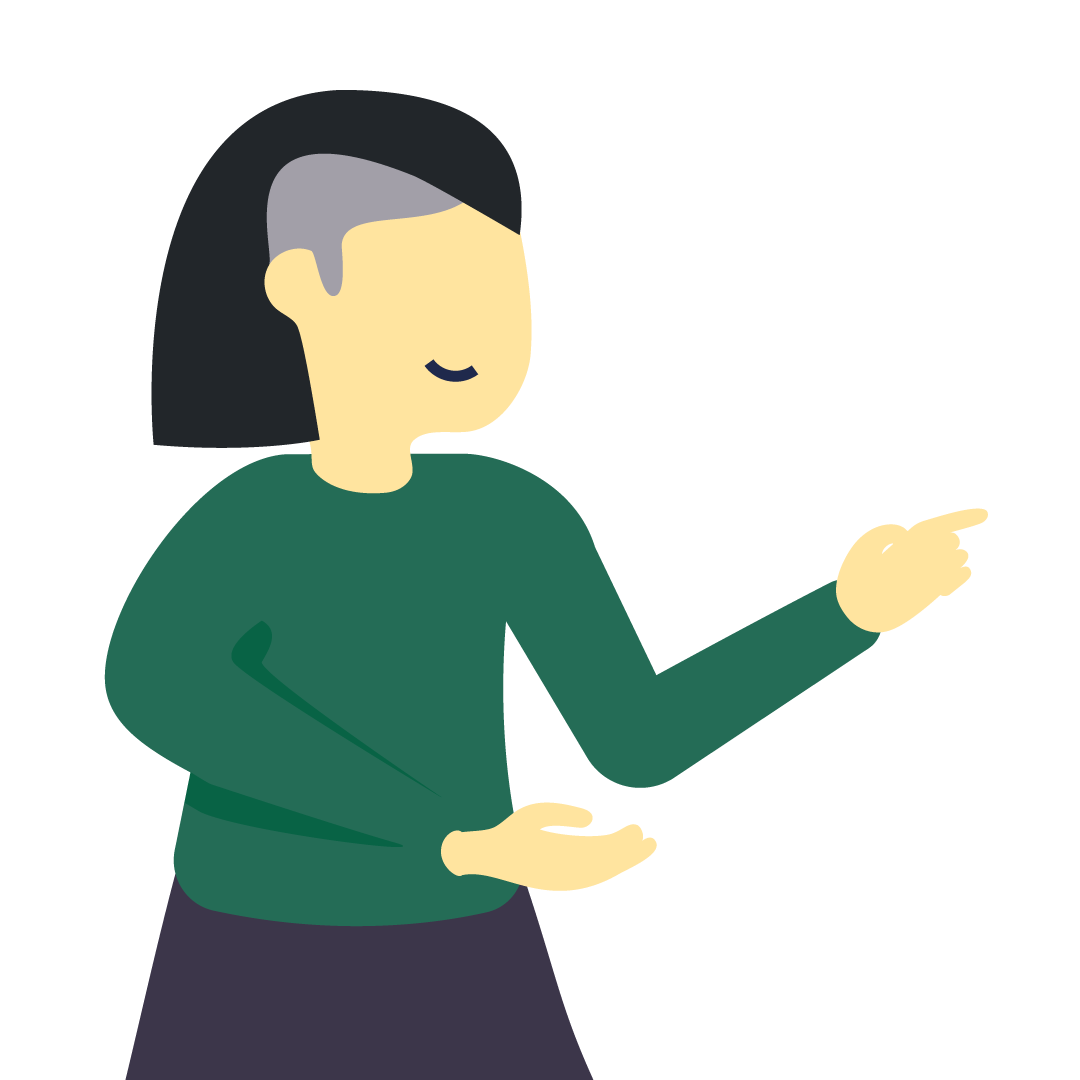 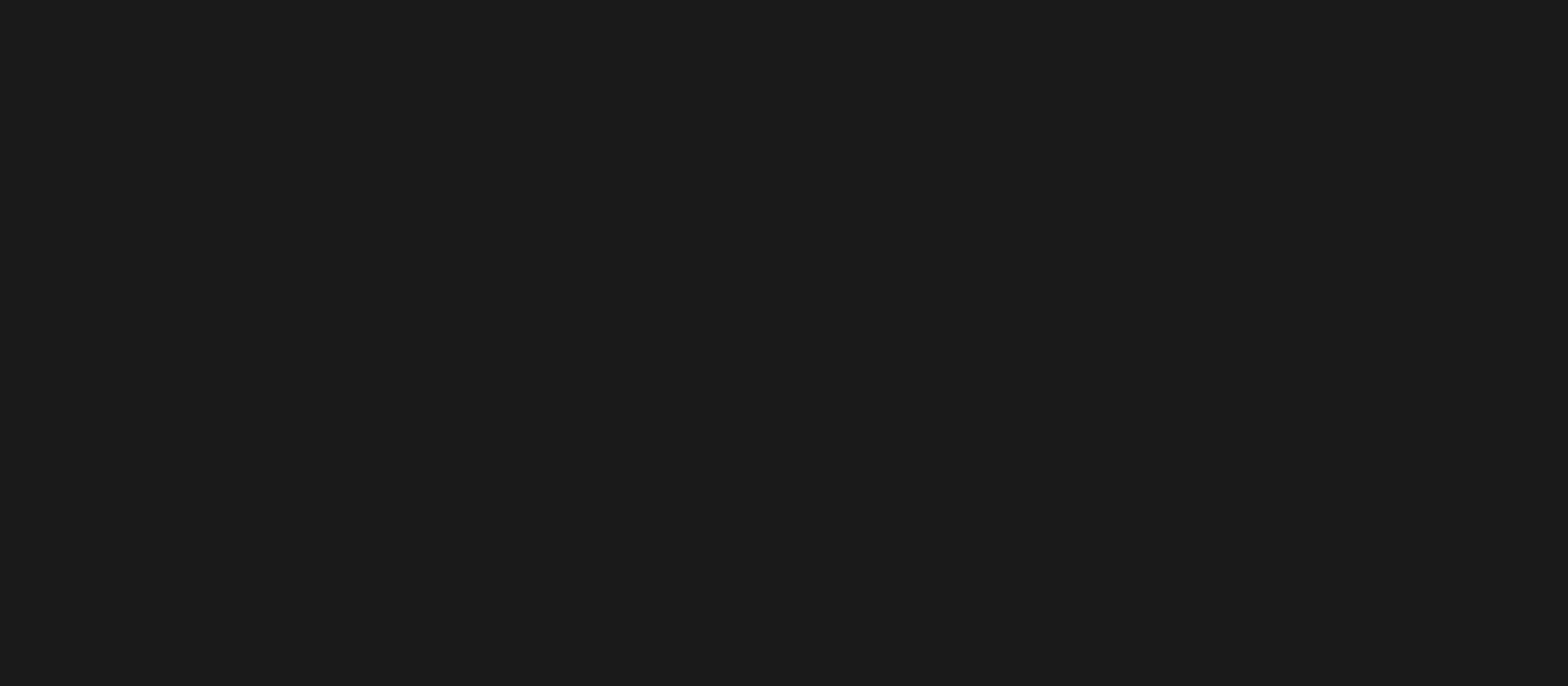 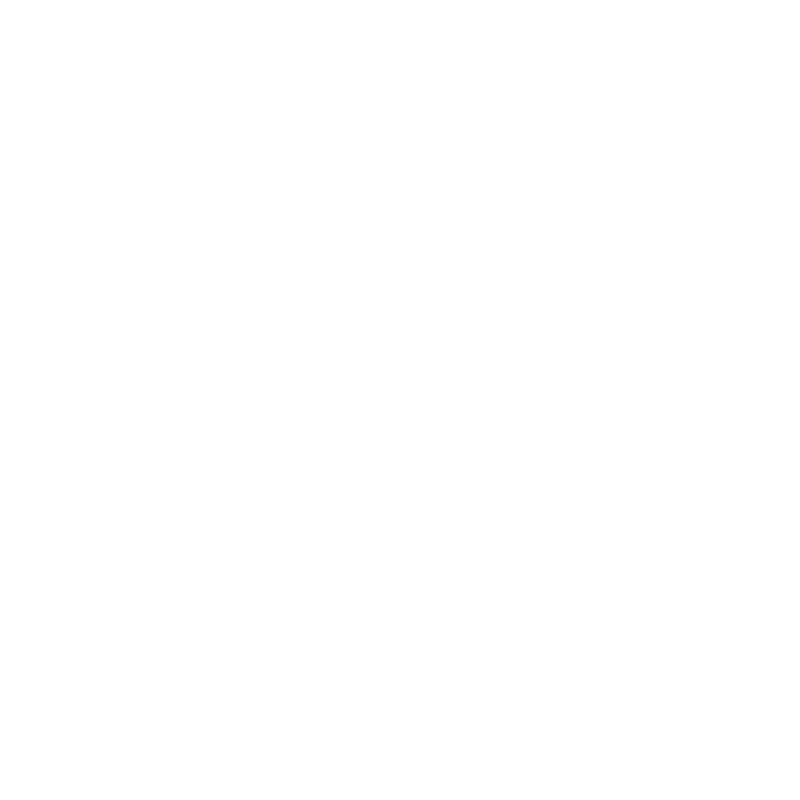 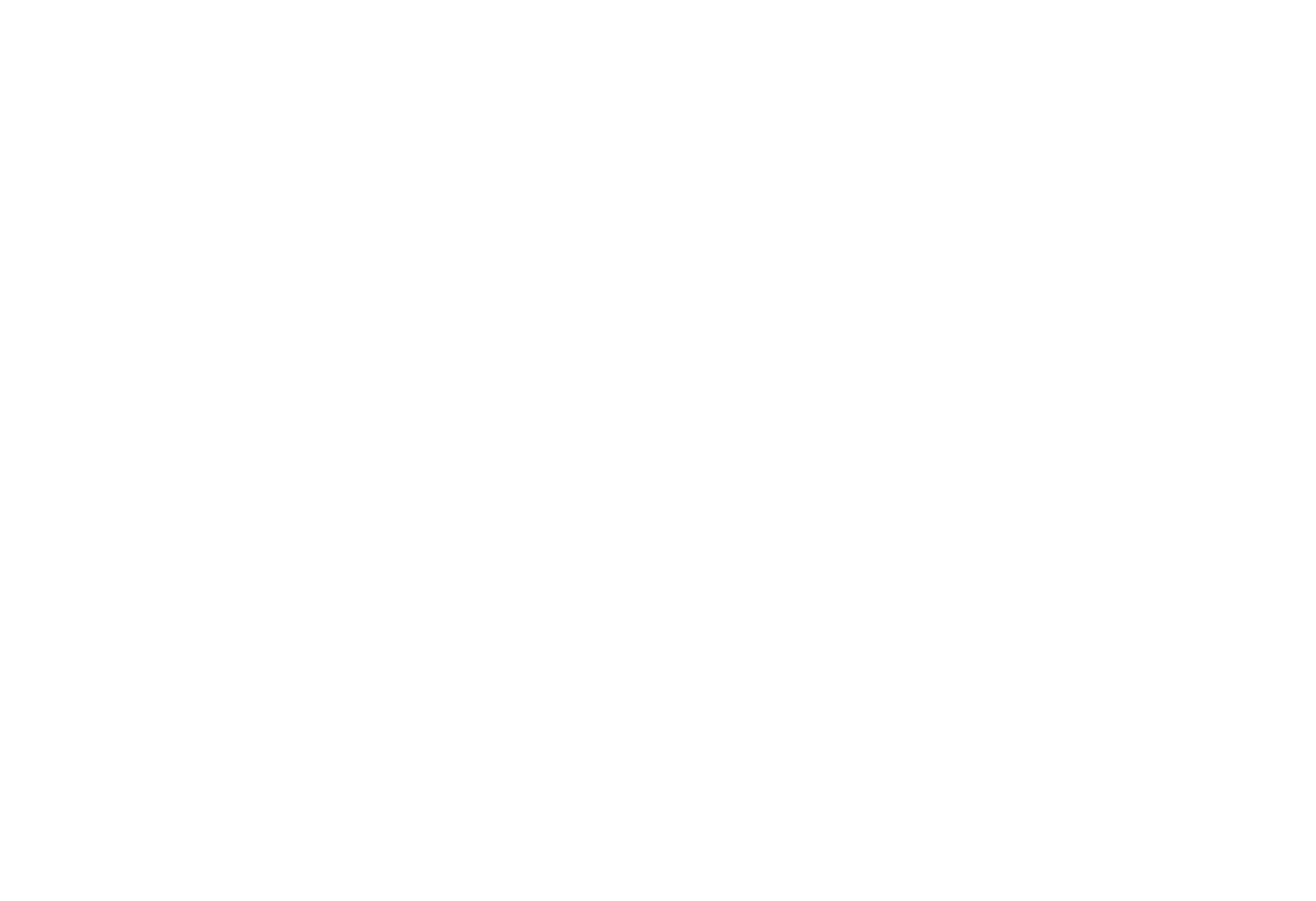 www.aula42.org